01TOPIC
02TOPIC
03TOPIC
04TOPIC
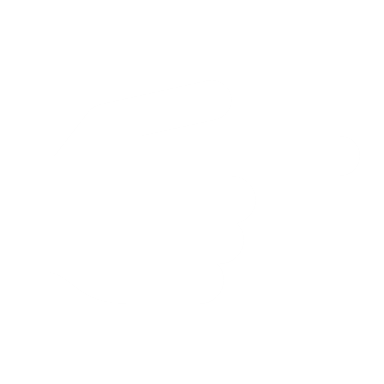 12TOPIC
05TOPIC
WELCOME!
Click on the topic tabs to explore.
11TOPIC
06TOPIC
10TOPIC
09TOPIC
08TOPIC
07TOPIC
Board Game Tabs
01TOPIC
02TOPIC
03TOPIC
04TOPIC
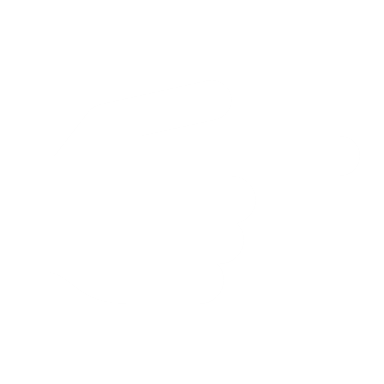 12TOPIC
05TOPIC
SUBHEADING

The dreams of yesterday are the hopes of today and the reality of tomorrow.

Spaceflights cannot be stopped. This is not the work of any one man or even a group of men. It is a historical process which mankind is carrying out in accordance with the natural laws of human development.
11TOPIC
06TOPIC
10TOPIC
09TOPIC
08TOPIC
07TOPIC
Board Game Tabs
01TOPIC
02TOPIC
03TOPIC
04TOPIC
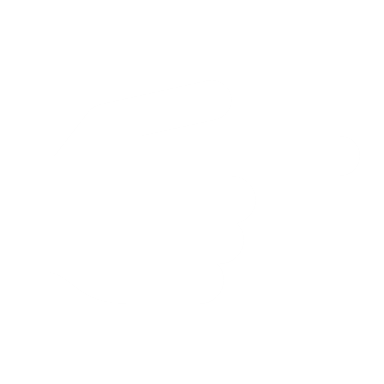 12TOPIC
05TOPIC
SUBHEADING

The dreams of yesterday are the hopes of today and the reality of tomorrow.

Spaceflights cannot be stopped. This is not the work of any one man or even a group of men. It is a historical process which mankind is carrying out in accordance with the natural laws of human development.
11TOPIC
06TOPIC
10TOPIC
09TOPIC
08TOPIC
07TOPIC
Board Game Tabs
01TOPIC
02TOPIC
03TOPIC
04TOPIC
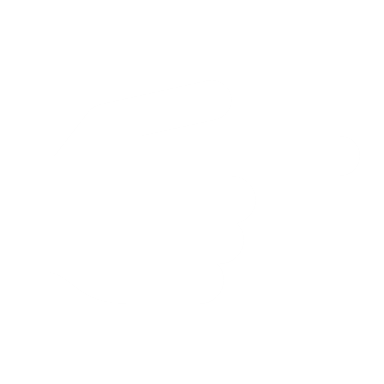 12TOPIC
05TOPIC
SUBHEADING

The dreams of yesterday are the hopes of today and the reality of tomorrow.

Spaceflights cannot be stopped. This is not the work of any one man or even a group of men. It is a historical process which mankind is carrying out in accordance with the natural laws of human development.
11TOPIC
06TOPIC
10TOPIC
09TOPIC
08TOPIC
07TOPIC
Board Game Tabs
01TOPIC
02TOPIC
03TOPIC
04TOPIC
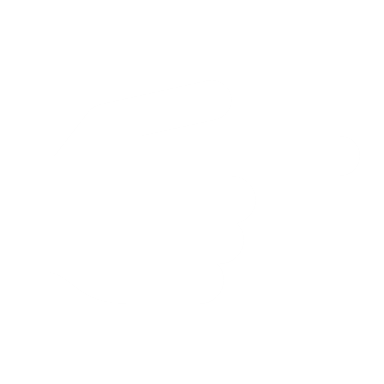 12TOPIC
05TOPIC
SUBHEADING

The dreams of yesterday are the hopes of today and the reality of tomorrow.

Spaceflights cannot be stopped. This is not the work of any one man or even a group of men. It is a historical process which mankind is carrying out in accordance with the natural laws of human development.
11TOPIC
06TOPIC
10TOPIC
09TOPIC
08TOPIC
07TOPIC
Board Game Tabs
01TOPIC
02TOPIC
03TOPIC
04TOPIC
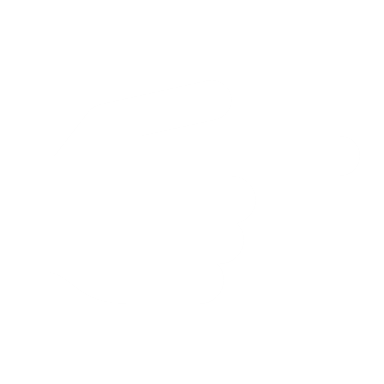 12TOPIC
05TOPIC
BONUS INFO !

Science has not mastered prophecy. We predict too much for the next year and yet far too late for the next.
Learn more
11TOPIC
06TOPIC
10TOPIC
09TOPIC
08TOPIC
07TOPIC
Board Game Tabs
01TOPIC
02TOPIC
03TOPIC
04TOPIC
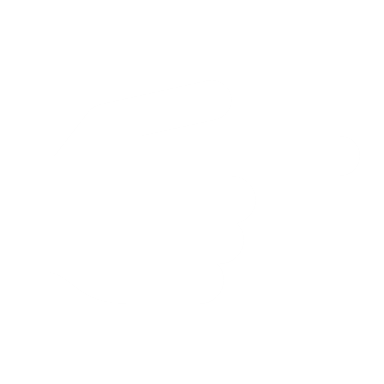 12TOPIC
05TOPIC
SUBHEADING

The dreams of yesterday are the hopes of today and the reality of tomorrow.

Spaceflights cannot be stopped. This is not the work of any one man or even a group of men. It is a historical process which mankind is carrying out in accordance with the natural laws of human development.
11TOPIC
06TOPIC
10TOPIC
09TOPIC
08TOPIC
07TOPIC
Board Game Tabs
01TOPIC
02TOPIC
03TOPIC
04TOPIC
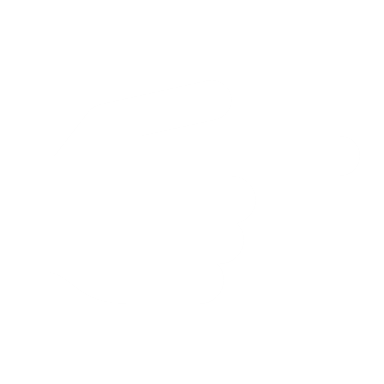 12TOPIC
05TOPIC
SUBHEADING

The dreams of yesterday are the hopes of today and the reality of tomorrow.

Spaceflights cannot be stopped. This is not the work of any one man or even a group of men. It is a historical process which mankind is carrying out in accordance with the natural laws of human development.
11TOPIC
06TOPIC
10TOPIC
09TOPIC
08TOPIC
07TOPIC
Board Game Tabs
01TOPIC
02TOPIC
03TOPIC
04TOPIC
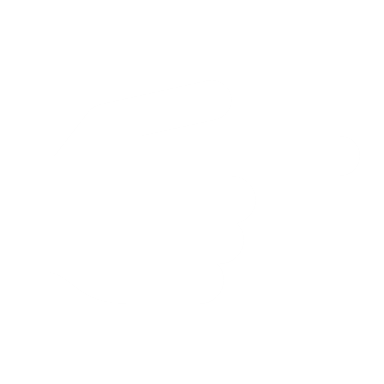 12TOPIC
05TOPIC
BONUS INFO!

Science has not mastered prophecy. We predict too much for the next year and yet far too late for the next.
Learn more
11TOPIC
06TOPIC
10TOPIC
09TOPIC
08TOPIC
07TOPIC
Board Game Tabs
01TOPIC
02TOPIC
03TOPIC
04TOPIC
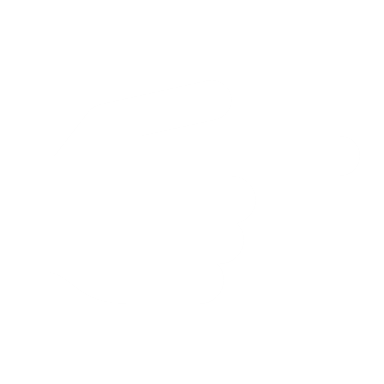 12TOPIC
05TOPIC
SUBHEADING

The dreams of yesterday are the hopes of today and the reality of tomorrow.

Spaceflights cannot be stopped. This is not the work of any one man or even a group of men. It is a historical process which mankind is carrying out in accordance with the natural laws of human development.
11TOPIC
06TOPIC
10TOPIC
09TOPIC
08TOPIC
07TOPIC
Board Game Tabs
01TOPIC
02TOPIC
03TOPIC
04TOPIC
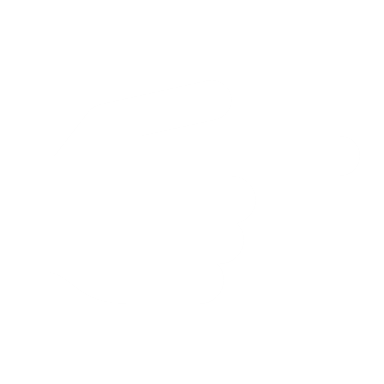 12TOPIC
05TOPIC
SUBHEADING

The dreams of yesterday are the hopes of today and the reality of tomorrow.

Spaceflights cannot be stopped. This is not the work of any one man or even a group of men. It is a historical process which mankind is carrying out in accordance with the natural laws of human development.
11TOPIC
06TOPIC
10TOPIC
09TOPIC
07TOPIC
08TOPIC
Board Game Tabs
01TOPIC
02TOPIC
03TOPIC
04TOPIC
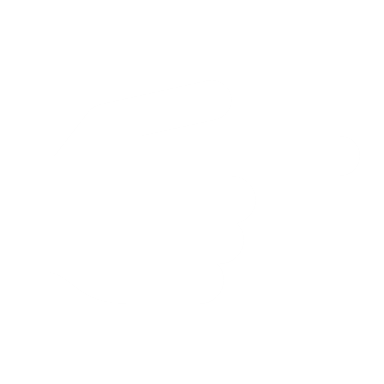 12TOPIC
05TOPIC
SUBHEADING

The dreams of yesterday are the hopes of today and the reality of tomorrow.

Spaceflights cannot be stopped. This is not the work of any one man or even a group of men. It is a historical process which mankind is carrying out in accordance with the natural laws of human development.
11TOPIC
06TOPIC
10TOPIC
08TOPIC
07TOPIC
09TOPIC
Board Game Tabs
01TOPIC
02TOPIC
03TOPIC
04TOPIC
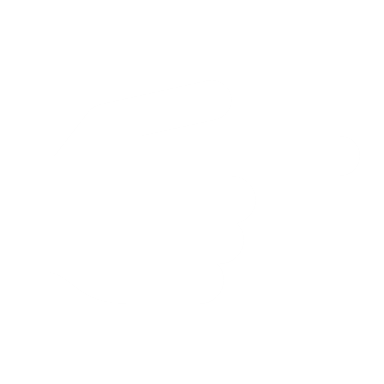 12TOPIC
05TOPIC
SUBHEADING

The dreams of yesterday are the hopes of today and the reality of tomorrow.

Spaceflights cannot be stopped. This is not the work of any one man or even a group of men. It is a historical process which mankind is carrying out in accordance with the natural laws of human development.
11TOPIC
06TOPIC
09TOPIC
08TOPIC
07TOPIC
10TOPIC
Board Game Tabs
01TOPIC
02TOPIC
03TOPIC
04TOPIC
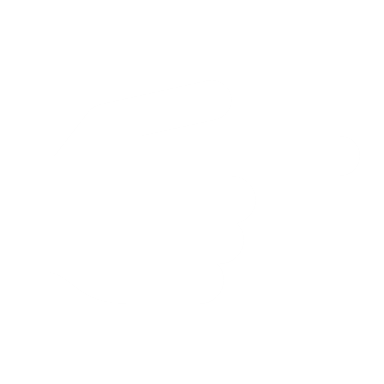 12TOPIC
05TOPIC
BONUS INFO!

Science has not mastered prophecy. We predict too much for the next year and yet far too late for the next.
Learn more
11TOPIC
06TOPIC
10TOPIC
09TOPIC
08TOPIC
07TOPIC
Board Game Tabs
01TOPIC
02TOPIC
03TOPIC
04TOPIC
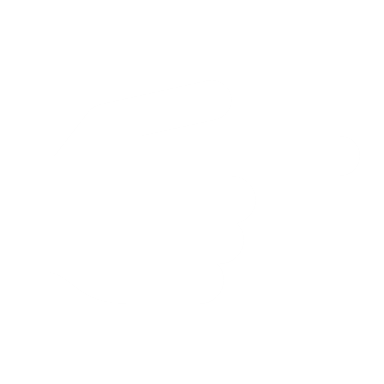 05TOPIC
12TOPIC
SUBHEADING

The dreams of yesterday are the hopes of today and the reality of tomorrow.

Spaceflights cannot be stopped. This is not the work of any one man or even a group of men. It is a historical process which mankind is carrying out in accordance with the natural laws of human development.
11TOPIC
06TOPIC
10TOPIC
09TOPIC
08TOPIC
07TOPIC
Board Game Tabs
01TOPIC
02TOPIC
03TOPIC
04TOPIC
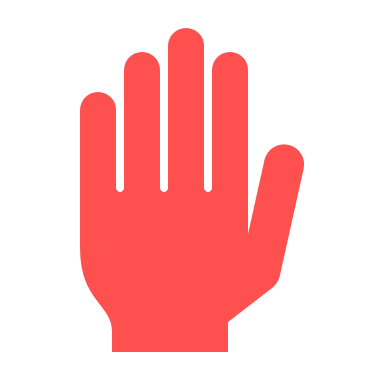 05TOPIC
12TOPIC
SUBHEADING

The dreams of yesterday are the hopes of today and the reality of tomorrow.

Spaceflights cannot be stopped. This is not the work of any one man or even a group of men. It is a historical process which mankind is carrying out in accordance with the natural laws of human development.
Go you!
11TOPIC
06TOPIC
10TOPIC
09TOPIC
08TOPIC
07TOPIC
BUSINESS
Board Game Tabs
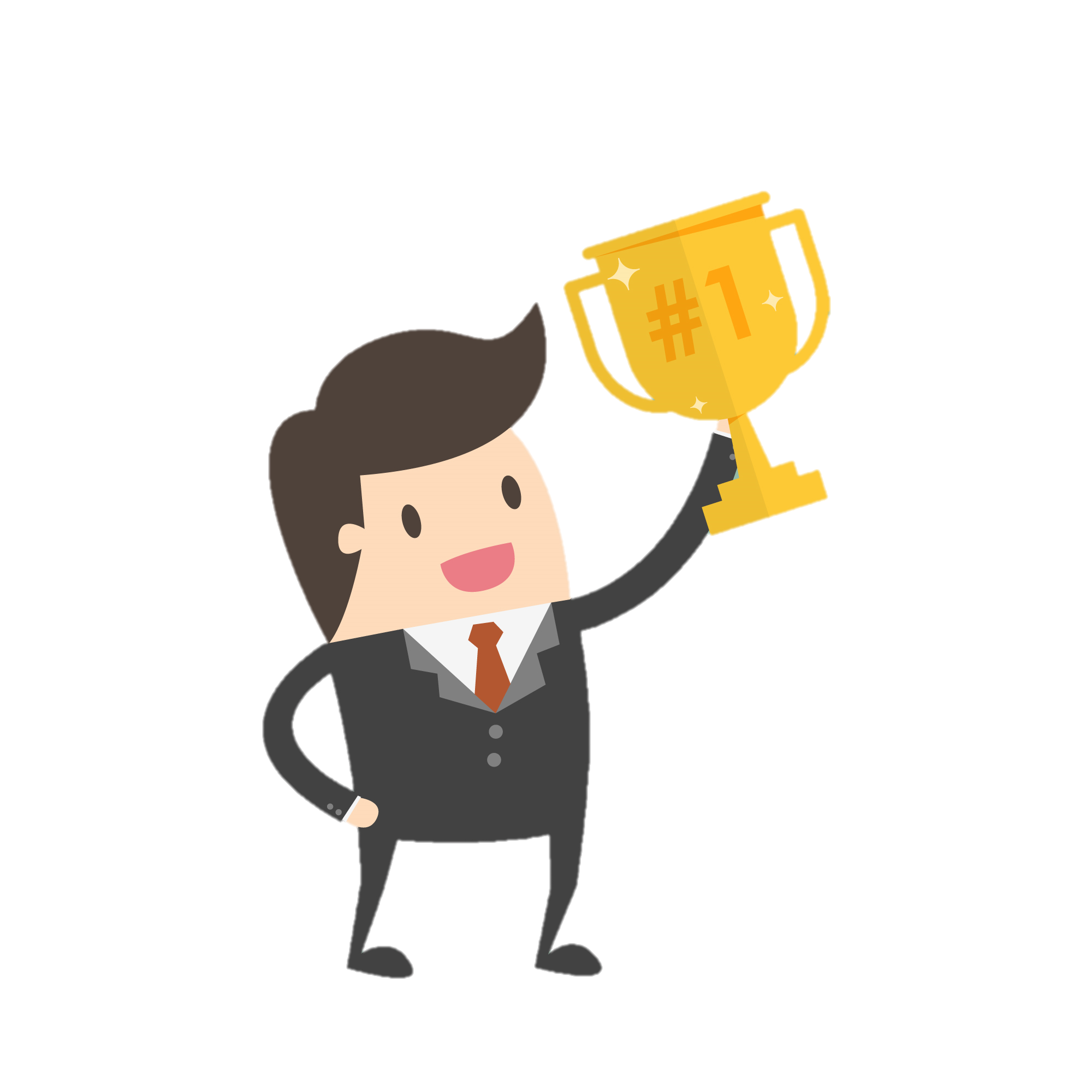 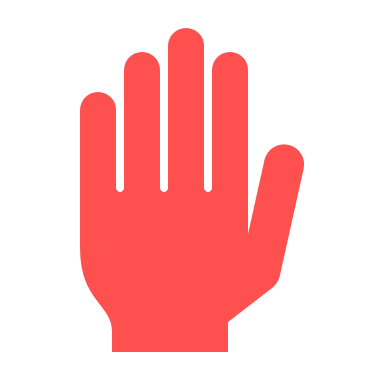 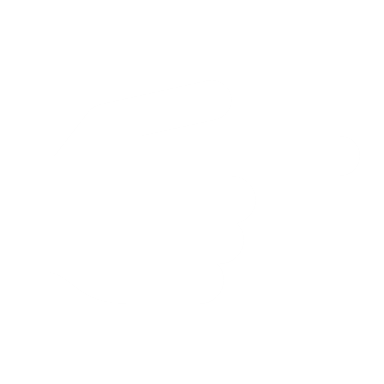